Сыдықова Балхия Жанболатқызы
Бастауыш сынып мұғалімі
Ақтөбе облысы,Шалқар қаласы
“№1мектеп-гимназия”КММ
Сынып:1 Пәні:дүниетану
Ортақ тақырып:саяхат
Бөлім:тарих беттерінен
Бөлімше:Қазақстанның тарихи тамырлары
Сабақтың тақырыбы:
Ежелгі ата-бабаларымыз
1.3.2.1 көрнекі материалдардың негізінде  сақтардың  өмір салтын сипаттау
1.3.2.1 көрнекі материалдардың негізінде  сақтардың  өмір салтын сипаттауу
Оқу мақсаты:
Сабақ
Сабақтың  мақсаты:
Барлық оқушылар :көрнекі материалды зерделеу арқылы ежелгі адамдардың  өмірі туралы  зерттейді.
Көптеген оқушылар: Ежелгі адамдардың тұрмыс тіршілігінде құрал-саймандарды сипаттайды.
Кейбір оқушылар:қазіргі және ежелгі тіршілікті салыстырады
Белсенді оқу-оқушылардың белсенді  қызметін    айналысу арқылы берілген ақпараттың мәнін ұғынып ,алған білімдерін есте сақтап,оны қолдануға көздейді. (МАН)
“Ойлан, топтас, талқыла”  әдісі
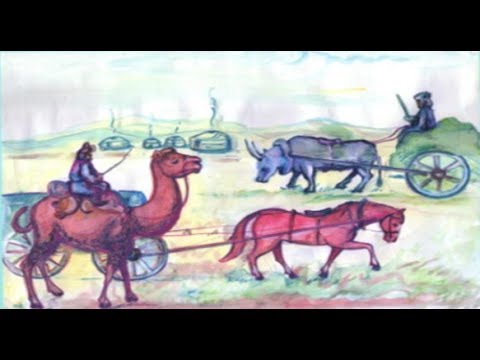 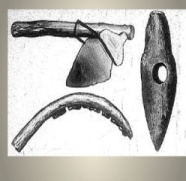 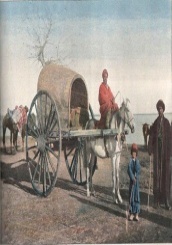 Себебі: оқушылар берілген дереккөздерді (суреттерді) пайдалана отырып,өзара қарым-қатынас арқылы талқылайды, сыни тұрғыдан ойланады,өз идеяларын айтады,өз ойларын еркін жеткізе алады.
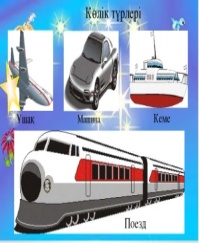 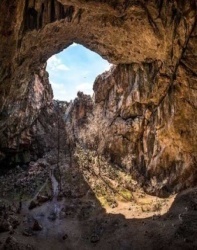 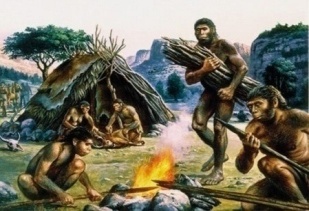 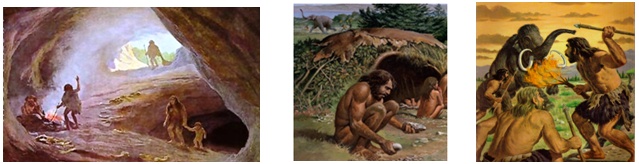 САРАЛАУ   ТӘСІЛДЕРІ
“Назар аудар” әдісі
С
САРАЛАУ
2-тапсырма  Тж
“Ойлан,топтас талқыла ”әдісі
КРИТЕРИАЛДЫ   БАҒАЛАУ
Оқушылардың пән бойынша үлгерімі екі тәсілмен бағаланады:  қалыптастырушы бағалау, жиынтық бағалау. Қалыптастырушы бағалау күнделікті оқыту мен оқу үдерісінің ажырамас бөлігі және тоқсан бойы жүйелі түрде жүргізіледі. (МАН)
Қалыптастырушы    бағалау
Бағалау критерийлері
КЕРІ БАЙЛАНЫС “Даму деңгейі”
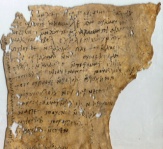 -толық түсіндім
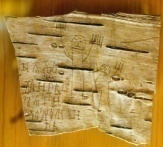 -жартылай түсіндім
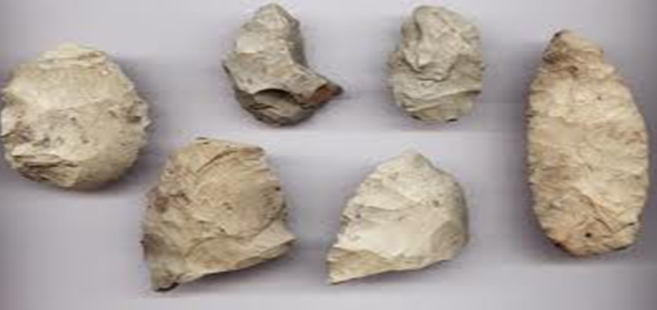 -түсінбедім
РЕФЛЕКСИЯ
Не қиын болды?
Нені үйрендім?
Алдағы уақытта
Мен  жаңартылған білім беру мазмұны  курс барысында   оқу мақсатына сүйеніп ықшам сабақ құруды үйрендім. Осы курста қысқа мерзімді жоспардың құрылу ерекшелігімен жұмыс жасауды үйрендім.
Алдағы уақытта осы 
оқу  барысында алған білімімді негізге ала отырып, оқытудың барлық дейгейіндегі үздіксіз білім жүйесін жетілдіремін.
Мен қысқа мерзімді жоспарды құру кезінде бағалау критерийлері мен
дискриптор құруда қиналдым.